Sound & Structure
John Paynter
MEMES II, 2014
Prof. Dr. Marcos Câmara de Castro
Monitoria: Adriana Moraes dos Santos
Parte III
Pensar e fazer
Projeto 11
Começar e parar
Tarefa 1 - Transformações
Com instrumentos musicais contrastantes fazer uma peça musical com vários solos. Cada solo ligando-se ao outro e apontando para um final “revelador”:

Uma ideia é anunciada pelo primeiro instrumentista (tempo breve).

Cada instrumentista deve estender e modificar gradualmente  a ideia.

A música deve fluir continuamente entre os instrumentistas. O material musical deve ser trabalhado com cuidado até que o próximo instrumentista inicie sua participação.
Tarefa 2
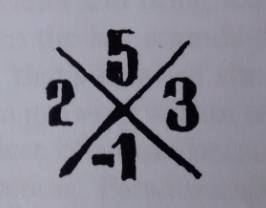 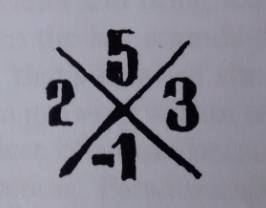 Uma fórmula matemática?

As linhas e figuras podem significar alguma coisa?

Números separados ou ligados por duas linhas?

	Esse desenho pertence a artista Vera Vasarhelyi e foi exibido em Fevereiro de 1977 pelo Departamento de Arte e Música na Universidade de Nottingham. A exposição foi inaugurada com um concerto (obras de Stravinsky, Smalley, Sculthorpe e Britten).
 (Paynter, p. 156)
A partir dessa imagem como compor uma peça musical
Que tipos de sons seriam usados? 

Quais figuras rítmicas poderiam ser usadas?

Tipos de instrumentos? 

Modos de produção sonora?
Tarefa 3
Escolher um dos motivos apresentados, compor uma peça musical de acordo com as orientações.
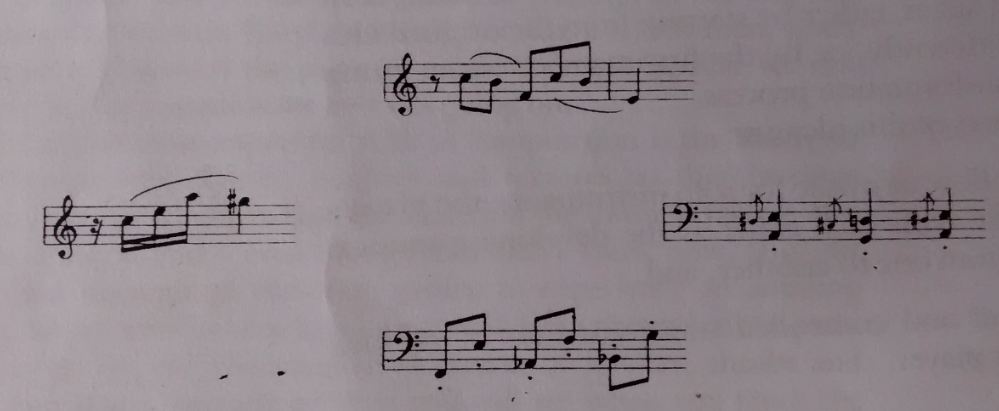 Tranquilo,  gradualmente mais animado, calmo e final pacífico.
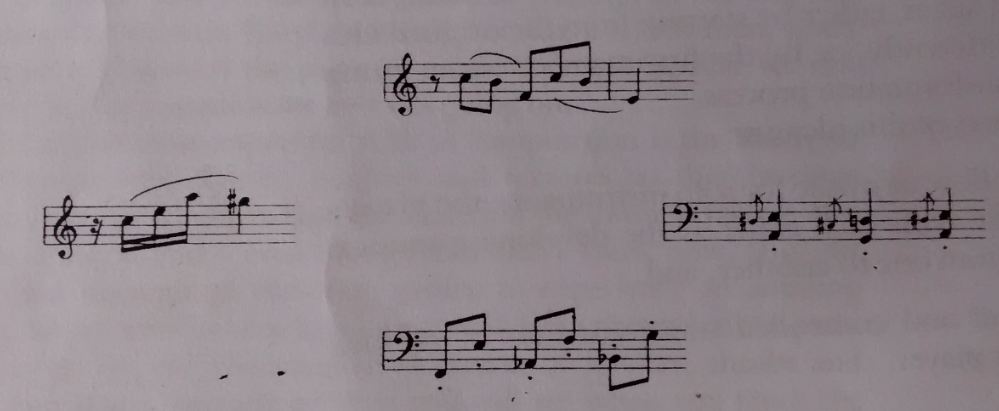 Vagaroso, 
ideias em diferentes direções, 
Agitado e
Dramático.
Forte e desarticulado,  
gradualmente mais calmo e
quieto.
Quieto e contido.
Referência
PAYNTER, J. Sound & Structure. Cambridge University Press, Great Britain, 1992.